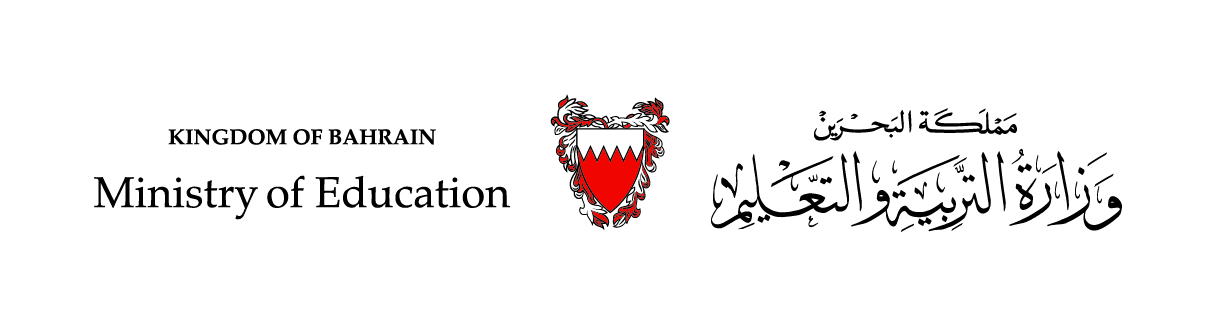 درس في مادّة اللّغة العربيّةالقراءة
ألعابنا و ألعابكم (1)
الصّفّ الرّابع الابتدائيّ
أَكْتَشِفُ
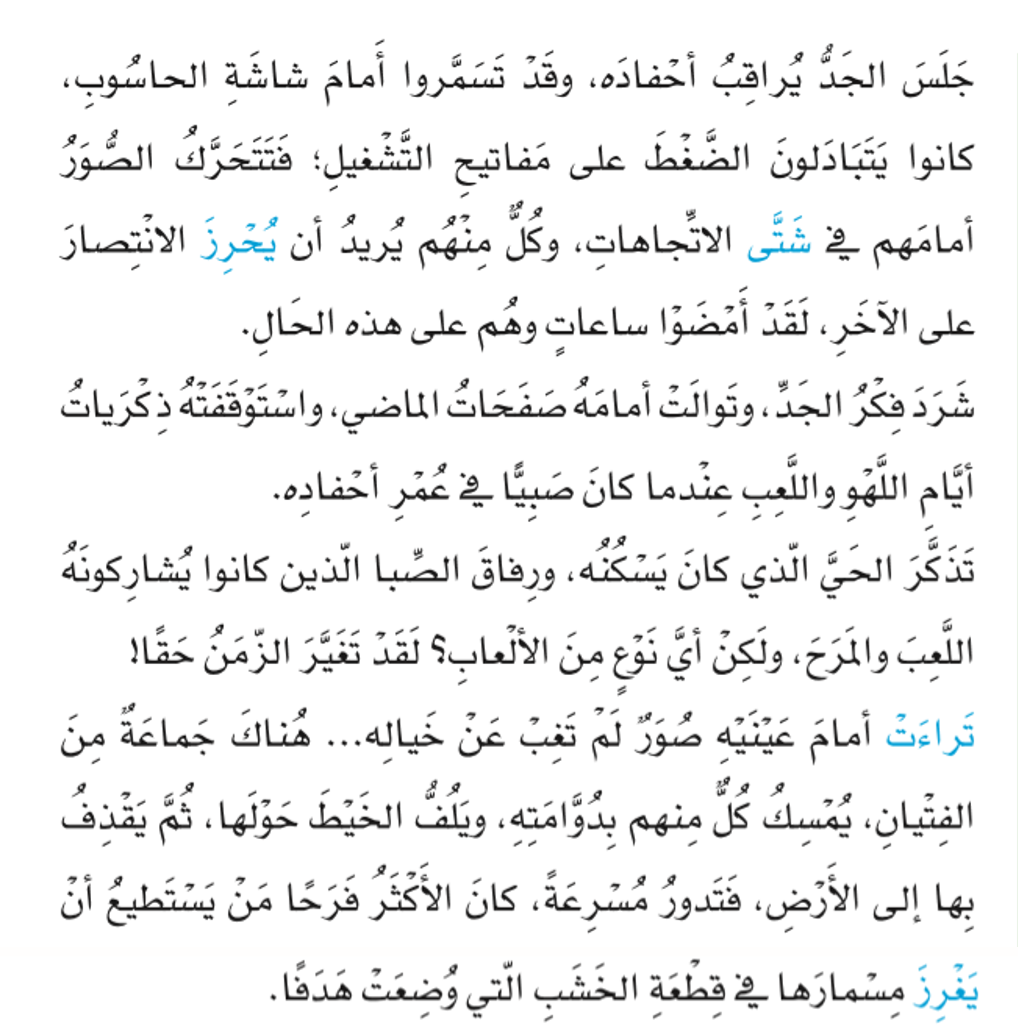 أقرأُ النّص ثم أجيب عمّا يليه من أسئلة
أَكْتَشِفُ
أَلْعابُنا وألْعابُكم 1
معاني المفردات
أَكْتَشِفُ
أَلْعابُنا وألْعابُكم 1
أقرأُ شرح النَّص بتمعُّن، ثُمّ أجيبُ عمّا يليه من أسئلة:
الفكرة العامّة للنص السابق: استرجاع الجد ماضي طفولته في ظل انشغال الأولاد بالحاسوب.  

شرح العنوان: يكشف العنوان مقارنة واضحة بين ألعاب الأطفال في الزمن القديم، وبين الألعاب الحديثة التي يمارسها أطفالنا اليوم.
أَكْتَشِفُ
أَلْعابُنا وألْعابُكم 1
أَفْهَمُ
نشاط (1)
1:يكشف العنوان مضمون النص، أوضّحُ ذلك من خلال فهمي للنص السابق.
.........................................................................

2: استوقفت الجدَّ ذكرياتٌ عديدةٌ، أذكرُ اثنتينِ منها.
..............................................................................

3:ذكر الكاتب كيفية اللعب بالدَّوَّامَةِ، أُوضّحُ كيفية استخدامها كما فهمتُ من النص.
..............................................................................
[Speaker Notes: توظيف الرؤوس المرقمة]
نشاط (1)
أَفْهَمُ
4: أستخرجُ من النص السابق مرادف كلّ كلمة مما يأتي: 
    يُحرِز: ............................
    تراءَت: ..........................
    تَسَمَّروا: .........................
5: أُحدِّدُ في النصِّ ما يدل على:
انصراف ذهن الجَدِّ في التفكير بالماضي.
................................................................................
قضاء الأحفاد الكثيرَ من الوقتِ أمامَ الحاسوبِ.
................................................................................
[Speaker Notes: توظيف الرؤوس المرقمة]
أقيّم إجابتي
أَفْهَمُ
1:يكشف العنوان مضمون النص ،أوضّحُ ذلك من خلال فهمي للنص السابق.
يقوم العنوان على مقارنة بين طبيعة ألعاب جيل الجد في الزمن الماضي، وطبيعة ألعاب جيل الأحفادِ في الزمن الحاضر.

2: استوقفت الجدَّ ذكرياتٌ عديدةُ ، أذكرُ اثنتينِ منها.
الحي الذي يسكنه/ رفاق الصبا/ الألعاب القديمة.
3:ذكر الكاتب كيفية اللعب بالدَّوَّامَةِ، أُوضّحُ كيفية استخدامها كما فهمتُ من النص.
البدْءُ بِلفِّ الخيط حول الدوَّامة، ثم القذفُ بها إلى الأرض لتبدأ بالدوران.
[Speaker Notes: توظيف الرؤوس المرقمة]
أقيّم إجابتي
أَفْهَمُ
4: أستخرجُ من النص السابق مرادف كلّ كلمة مما يأتي: 
    يُحرِز: يحقق
    تراءَت: ظهرت
    تَسَمَّروا: ثبتوا في مكانهم
.
5: أُحدِّدُ في النصِّ ما يدلُّ على:
انصراف ذهن الجد في التفكير بالماضي.
شرد فكر الجد.
قضاء الأحفاد الكثير من الوقت أمام الحاسوب.
أمضوا ساعات وهم على هذه الحال.
[Speaker Notes: توظيف الرؤوس المرقمة]
نشاط (2)
أَفْهَمُ
أَضَعُ علامة () أمام كُلِّ فكرةٍ وردت في النص:





2. أميّزُ الحقيقة من الخيال فيما يأتي:
 شَرَدَ فكر الجد.
يلف الخيط حولها.
[Speaker Notes: توظيف الرؤوس المرقمة]
أقيّم إجابتي
أَفْهَمُ
أَضَعُ علامة () أمام كُلِّ فكرةٍ وردت في النص:





2. أميّزُ الحقيقة من الخيال فيما يلي:
 شرد فكر الجد.( خيال   )
يلف الخيط حولها.(  حقيقة  )
[Speaker Notes: توظيف الرؤوس المرقمة]
أُقيِّمُ
نشاط (3)
- يقضي الأولاد وقتهم في الألعاب دون الاندماج بالحياة الاجتماعية. أُوضِّحُ إحدى مساوئ هذا السلوك من وجهة نظري. 
..................................................................................................................................................
[Speaker Notes: توظيف الرؤوس المرقمة]
أقيّم إجابتي
أُقيِّمُ
- يقضي الأولاد وقتهم في الألعاب دون الاندماج بالحياة الاجتماعية. أُوضِّحُ أحدَ مساوئ هذا السلوك من وجهة نظري. 
عُزْلَةُ الطّفلِ عمّن حولَهُ.
افتقاد مهارات التواصل مع الأقران.
[Speaker Notes: توظيف الرؤوس المرقمة]
انتهى الدرس